Gleichwertigkeitsprüfung
Inhaltsvergleich
Schritt 1
Aufgrund der Belege ist plausibel nachvollziehbar, dass der/die Studierende über die angegebenen Fähigkeiten und Fertigkeiten verfügt.
Überprüfung des Nachweises der Fertigkeiten und Fähigkeiten durch die angegebenen Belege
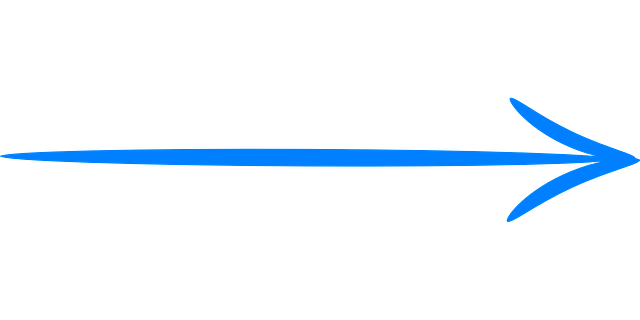 Weiter mit Schritt 2
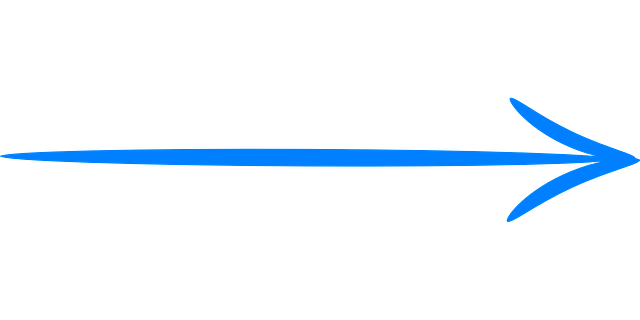 Aufgrund der Belege ist in weiten Teilen nicht eindeutig zu bestimmen, ob der/die Studierende über die angegebenen Fähigkeiten und Fertigkeiten verfügt.
Fachgespräch zur Validierung des Portfolios vorschlagen
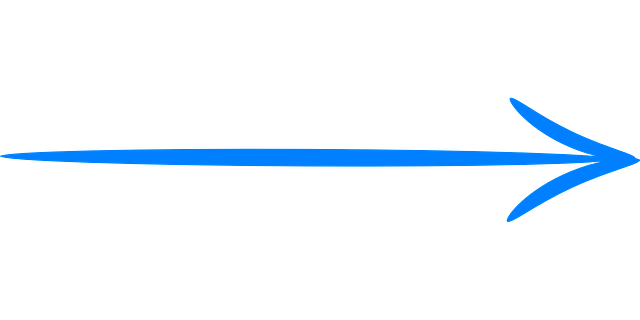 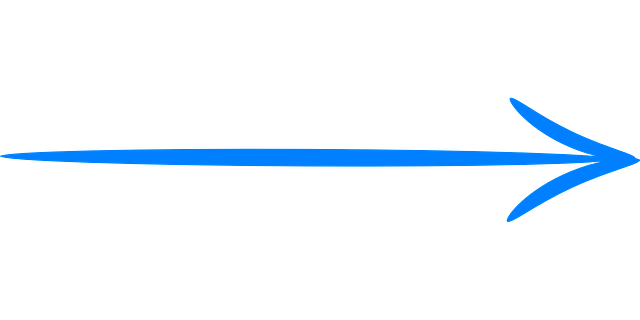 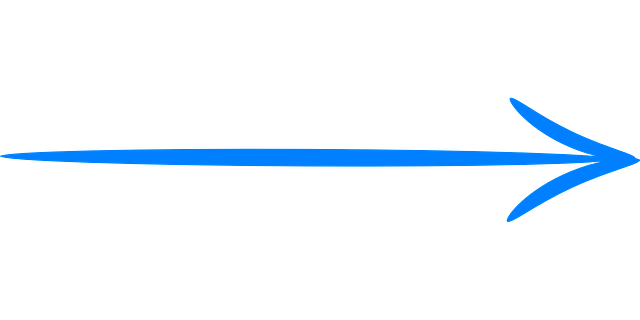 Weiter mit Schritt 2
Aufgrund der Belege ist in weiten Teilen nicht nachvollziehbar, dass der/die Studierende über die angegebenen Fähigkeiten und Fertigkeiten verfügt.
Gegebenenfalls Belege nachfordern
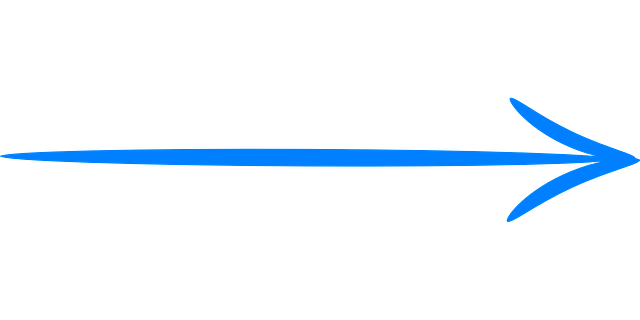 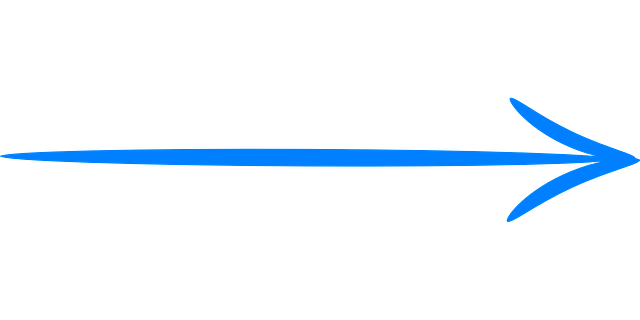 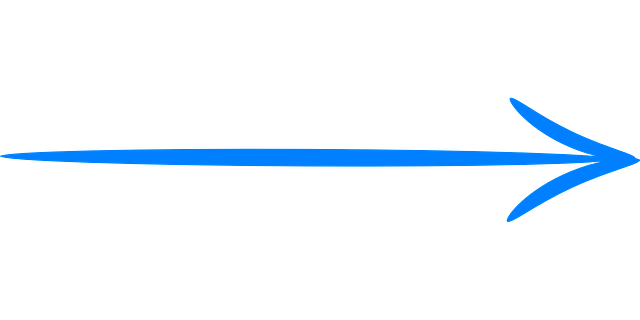 Weiter mit Schritt 2
Schritt 2
Überprüfung der Abdeckung  der Lernergebnisse durch die angegebenen Belege
Die Lernergebnisse werden vollständig durch die dargestellten Fertigkeiten und Fähigkeiten abgedeckt.
Anrechnung genehmigen
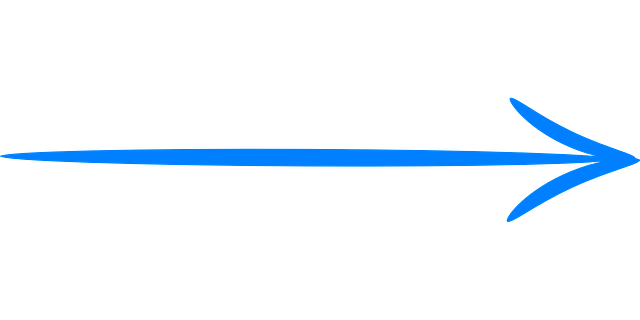 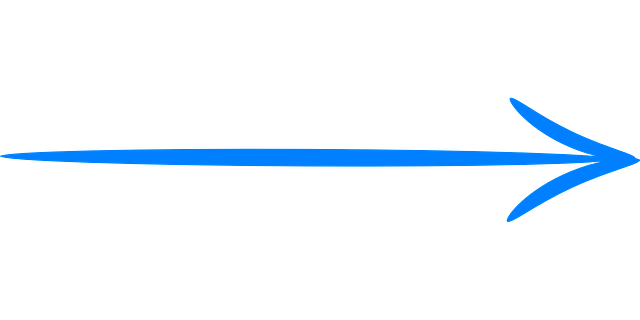 Die Abdeckung der Lernergebnisse durch die dargestellten Fertigkeiten und Fähigkeiten ist aus Ihrer Sicht ausreichend (Richtwert:  70 %).
Weiter mit Schritt 3
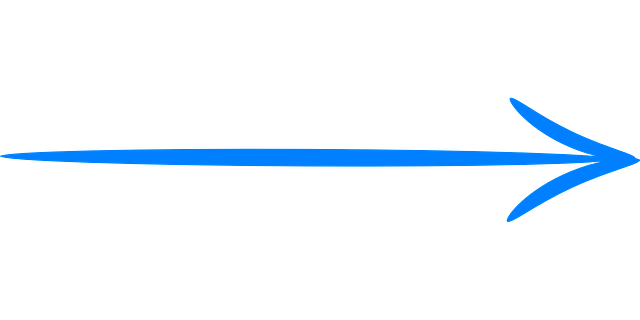 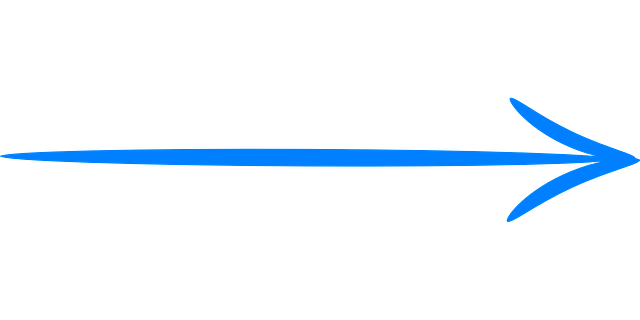 Die Abdeckung der Lernergebnisse durch die dargestellten Fertigkeiten und Fähigkeiten ist aus Ihrer Sicht ausreichend. Aber das Modul besitzt für den Studienerfolg bzw. die Berufsausübung zwingend erforderliche Lernergebnisse, über die der/die Studierende nicht verfügt, bzw. die nicht ausreichend nachgewiesen wurden.
Anrechnung ablehnen
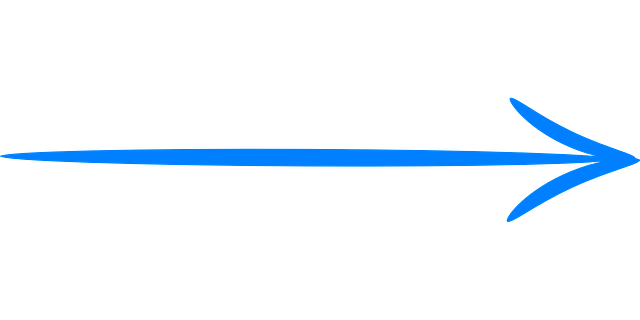 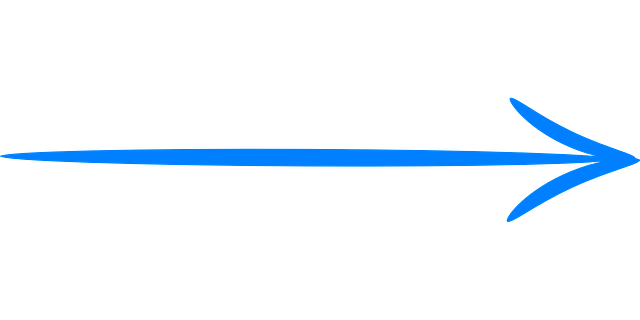 Die Abdeckung der Lernergebnisse durch die dargestellten Fertigkeiten und Fähigkeiten ist aus Ihrer Sicht ausreichend (Richtwert:  70 %).
Fachgespräch zur Validierung des Portfolios vorschlagen
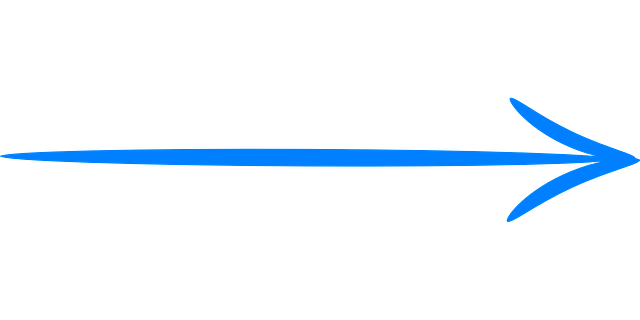 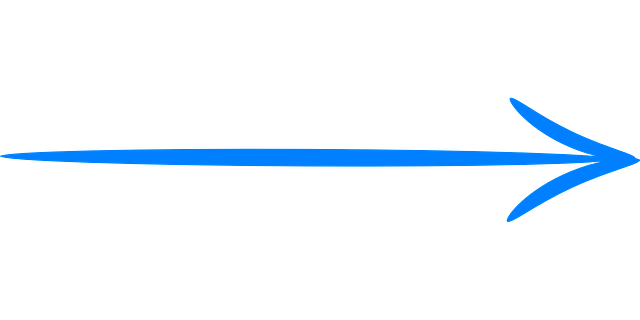 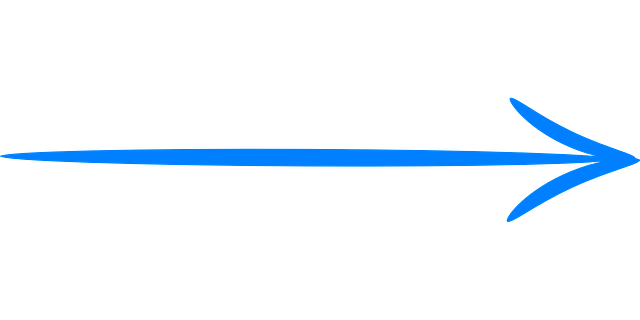 Weiter mit Schritt 3
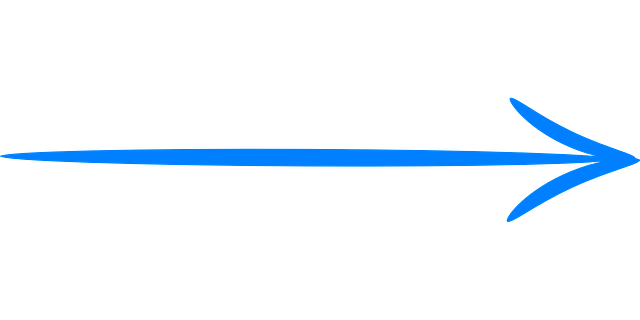 Anrechnung ablehnen
Niveauvergleich
Schritt 3
Vergleich der EQR-Niveaus von Studienmodul und außerhochschulisch erworbenen Kompetenzen
Das Niveau der Kompetenzen und Fähigkeiten des/der Studierenden liegt auf dem gleichen Niveau wie das Studienmodul oder übersteigt sogar das Niveau des Studienmoduls.
Anrechnung genehmigen
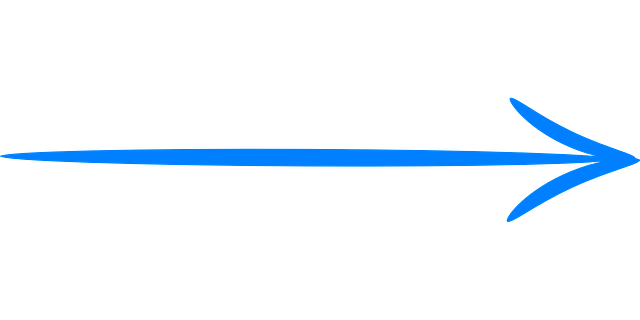 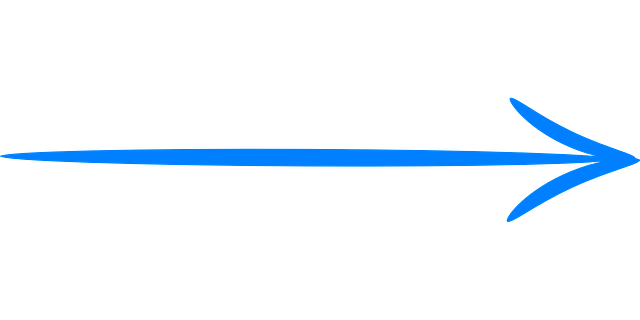 Das Niveau d der Kompetenzen und Fähigkeiten des/der Studierenden liegt auf einem niedrigeren Niveau wie das Studienmodul.
Fachgespräch zur Validierung des Portfolios vorschlagen
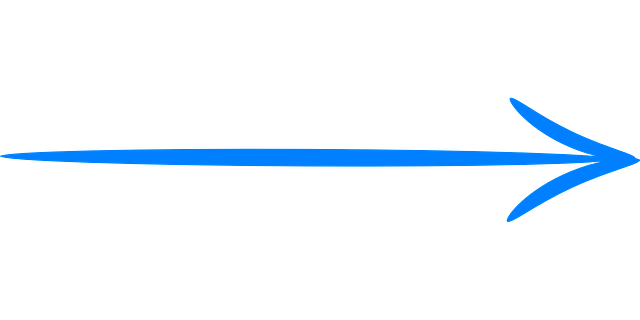 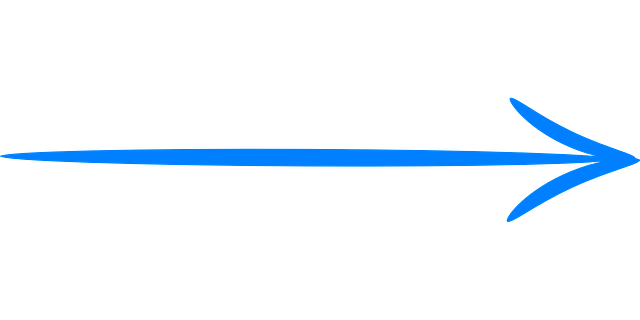 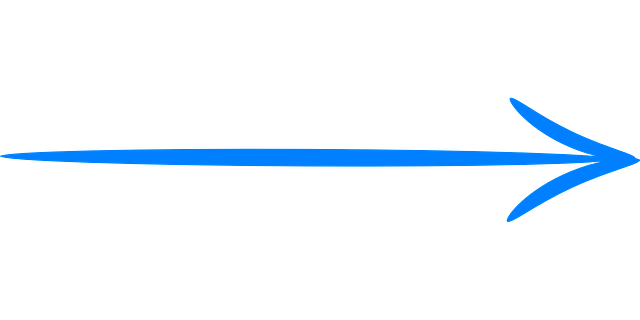 Anrechnung genehmigen
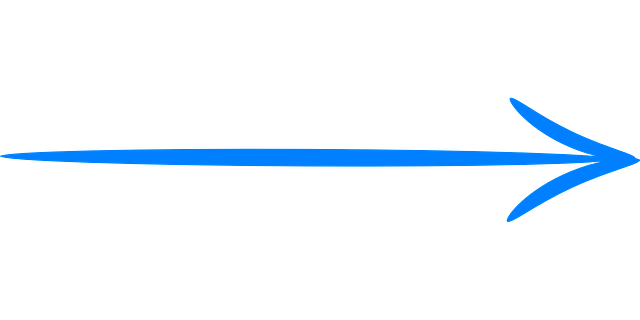 Anrechnung ablehnen
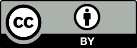 Die Übersicht ist lizenziert unter der Creative Commons Lizenz CC BY 4.0. Namensnennung wie folgt: Wolfgang Müskens, Universität Oldenburg.